View of knowledge: Why has the Swedish school stopped delivering and what can be done about it?
Magnus Henrekson
Research Institute of Industrial Economics (IFN), Stockholm
August 16, 2018
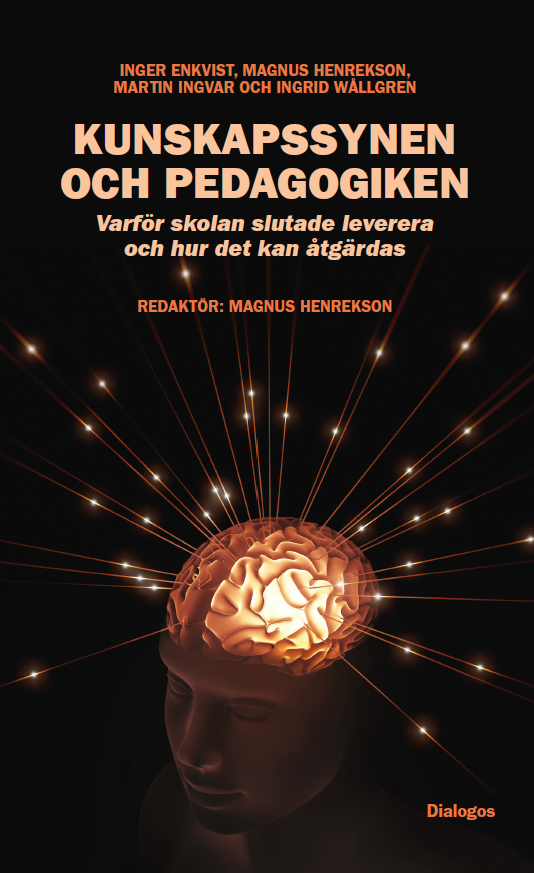 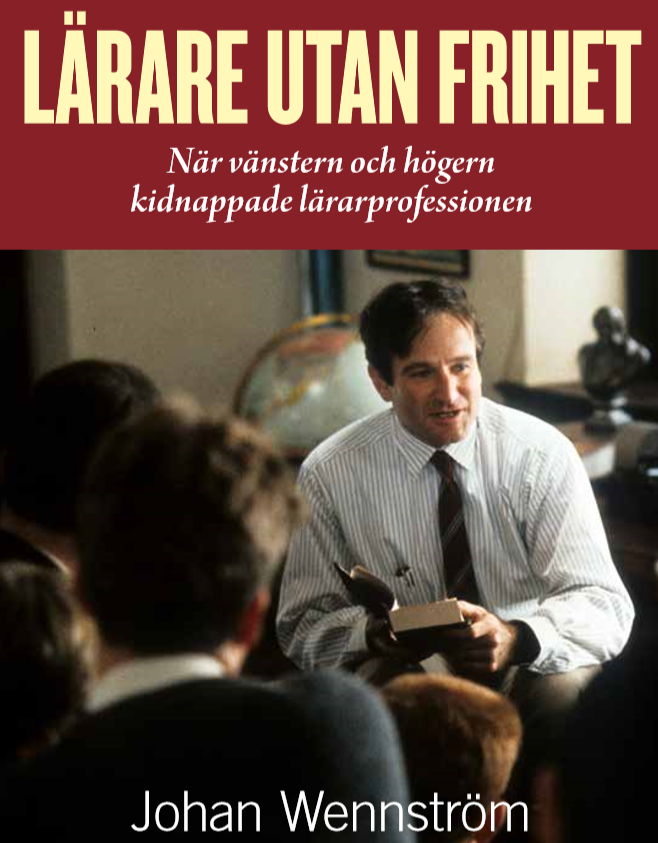 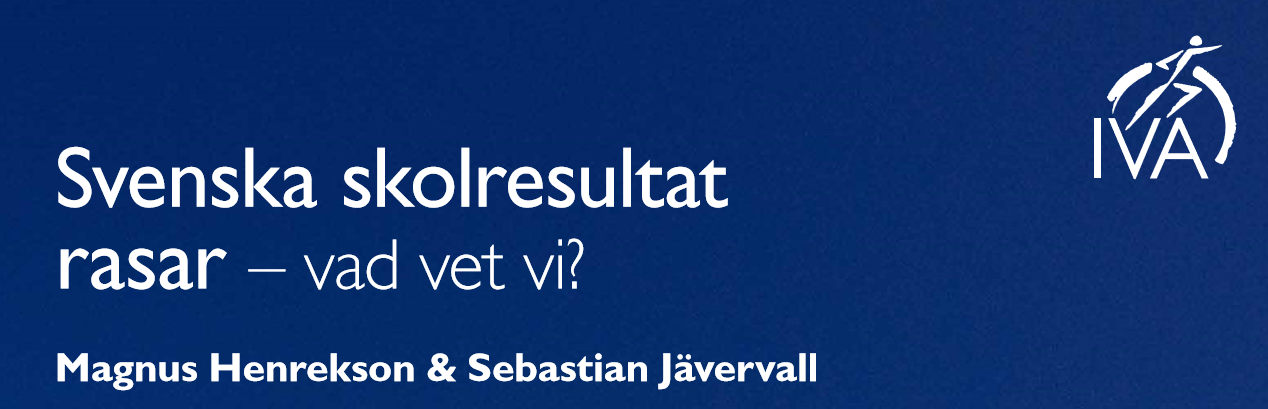 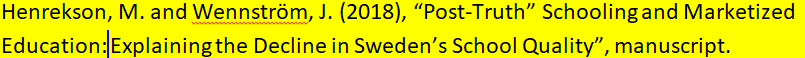 What motivates this topic
The no. 1 question for the future
Position as a leading country knowledge and industrial economy
Reversal of current trends re segregation and exclusion
Decisive factor in aspiration to retain and develop inclusive welfare systems and social welfare at large
Acute because of massive immigration of adults with very little education
[Speaker Notes: 50 % av männen och 31 % av kvinnorna hoppar av under utbildningen
20 % lämnar yrket de 3 första åren efter utbildningen 
7 % av stocken byter yrke varje år (9000)
3 % i pension (4000)
Om du inte lyckas få ner mängden text i dina bilder så är denna layout anpassad för mer text.
Och helst 3 punkter per sida]
The book is a true interdisciplinary venture The problems	Massive fall in internationally 	comparable tests	The attractiveness of the teaching 	profession
Declining results
Only 2 percent reach advanced level in math 
The weakest lag behind the OECD the most in all areas (the reverse was true 20 years ago)
The 5th percentile in math now as low as the U.S.

Despite massive university education of teachers, the no. of active de facto certified teachers falls rapidly
Absenteeism, mental problems etc very high
Still, relative wage has increased sharply
Why are children obligated by law to attend school?
Biologically primary versus biologically secondary  skills and knowledge
Reading, writing, math, and academic learning (as opposed to vocational ~) are evolutionary novelties
What we learn in school are things that do not come easy to us
Many expounded explanations	School choice, voucher system, for-	profit providers, municipal governance	…but not a resource problem	Do teachers and pupils do the right things and do they work efficiently?
The view of knowledge
Traditional view: systematically identified and validated facts and generally recognized skills
Truth = that which corresponds with reality
New knowledge obtained through empirical observation and rational reasoning, some knowledge provisional but best guess at this point
	
Social-constructivist (inspired) view 
Knowledge is created in a social context
Knowledge not independent of individual possessing it  fundamental effects on pedagogy and school work
Largely incompatible with grading
Profound effects
Earlier view gradually undermined
Develop cognitive skills and step-by-step accumulate relevant knowledge based on the teaching, guidance and supervision of knowledgeable persons who are specialists in imparting such knowledge. 
Hundreds of years of accumulated experience was ignored
Develop general skills such as ”ability to learn”, ”critical thinking”, ”creativity”, ”problem-solving skills” and ”cooperative skills” indep. of relevant factual and procedural knowledge
Individualization and fragmentation
The learning process is the means by which these general skills are to be acquired
The curriculum at odds with research
Not specified what should be learnt in a subject
All subjects substantial social science component
Discussion large role in all subjects (focus on oral expression)
Not what a pupil should know but ask questions based on personal interests and experience
Not learn terms and concepts but formulate concepts and examine (”deconstruct”) arguments
Learning the basics of a subject and questioning at the same time
Constructivist elements OK, but on the current level of knowledge
The process is the objective, not the result
Curriculum for the compulsory school – some grading criteria
Physical education and health, 9th year, grade C: ”Pupils in a relatively well functioning way can set up goals and plan their training and other physical activities. Pupils can also evaluate activities by talking about their own experiences…” (p. 103) [Grade A: well instead]

Svenska, 9th year, grade A: ”The pupil can perform well developed and well informed reasoning about the history, origin and distinctive features of the Swedish language, and is able to compare in a well informed way Swedish to closely related languages and describe characteristic similarities and differences.” (p. 96)
[Speaker Notes: Layout för mycket text 
Om du inte lyckas få ner mängden text i dina bilder så är denna layout anpassad för mer text.
Och helst 3 punkter per sida]
Grading criteria cont’d
Civics 6th year, grade C: ”Pupils have good knowledge of different societal structures. Pupils show this by exploring how social, media, legal, economic and political structures in society are organised and function and describe relatively complex relationships in different societal structures. In the descriptions, pupils can use concepts in a relatively well functioning way. ” (sid. 221) 
Grade A:
good  very good; relatively complex  complex; relatively well  well.
From a grading matrix in physics for year 4–6
The pupil is able to compare his and others’ results and does so by well developed reasoning about similarities and differences and what these may be due to. In addition, the pupil makes suggestions that could improve the investigation.

In general: learning is given an academic stance (”question”, ”problematize”, ”do research”) almost from the start.
Home assignments: examples year 5–6
How has magnetism influence the history of the world?
Describe different perspectives regarding how media strctures may be composed
Elaborate on (sv. ”inta”) six different moral philosophical perspectives on the novel about a woman who has been unfaithful to her husband 
Evaluate, analyze, compare + plus suggestions how complicated phenomena and processes could be improved, to be done before the pupil has acquired relevant knowledge in the area (already in year 5–6).
The curriculum cont’d
School work is collectively organized, subjectivist in terms of content but hyperindividualistic re pupils’ rights to define their own objectives and follow their own development plan. 
The pedagogy/the form the learning process assumes is the top priority, not knowledge and skill development

The Swedish School Inspectorate makes the decreed pedagogy binding
Reforms follow from the view of knowledge – some examples
Government control of textbooks and other teaching materials abolished in 1991
Any person can become a school principal and the principal is always allowed to grade students if there is no certified teacher who is entitled to do that 
School competion (incl for-profit schools) and admission to university based on grades, still standard-ized tests not an anchoring role and open to cheating
A vicious circle
There is no objective truth; only ”knowledge” and various ”interest-imbued” points of view 
teaching content and requirements arbitrary 
teacher demands and expectations on pupil effort and performance illegitimate 
evaluation and grading unwarranted wielding of power  
power should be uncovered (”deconstructed”) through critical thinking and reflective discussion 
teacher has to apologize for his/her role  
teaching profession unattractive
Cognitive and neuro science research
Instructive teacher with expectations on the pupil 
Uncertainty about requirements  stress and failure
A calm and well structured enviroment with clear goals and carefully prepared progression
Repetition and deep learning lessens demand on scarce working memory
Early automatization of fundamental skills (numeracy and literacy)
Skills (& creativity) domain specific; excellent reading skills presupposes deep familiarity of many areas
Competition and school choice
Incompatible with the stipulated view of knowledge
Instead of evaluation of the result, the focus will be an external control of the process
The most important mechanism that makes competition effective is thus blocked
An alternative paradigm
There exists true and and important knowledge  
Mastering it gives unrivalled opportunities to grow and realize one’s plans in voluntary cooperation with others  
A good school system can select what skills and knowledge that are most important to acquire 
Knowledgeable teachers using efficient pedagogical methods guide pupils upward toward their potential  
To make demands and evaluate pupil performance is to show true concern  
The teaching profession becomes attractive and school results will improve across the board.